Thème: Travail de contrôle 3
Lisez et traduisez le texte.
Aziza est polie.
Kamol donne son ballon à Aziza.
Complétez les phrases par les articles contractés: à la ,au,aux
Aziz joue …..football.
Lobar joue …….. corde.
Tu joues ……tennis.
Il joue ……jeux  vidéo.
Je joue ……basketball.
Complétez les phrases par les articles contractés: à la ,au,aux
Aziz joue  au football.
Lobar saute à la corde.
Tu joues  au tennis.
Il joue  aux  jeux  vidéo.
Je joue au basketball.
Ecoutez et chantez...
Observez et reliez les images aux mots.
Composez  des questions.
Aziz va au stade.    Où va Aziz?                                              
Akbar va à l’école avec sa mère.  Avec qui Akbar va à l’école? 
Lola danse avec ses amies. Avec qui danse Lola?                                 
Léa  va au cinema. Où va Léa ?
Repondez aux questions
Qu’est-ce que tu portes à la maison?
Qu’est-ce que tu portes à la montagnes?
Qu’est-ce que tu portes à l’école?
À la maison je porte  un tee-shirt avec un short.
À la montagnes je porte une veste,un jean et des baskets.
À l’école je porte une chemise blanche avec une jupe noire.
Observez l’image et indiquez les couleurs des objets.
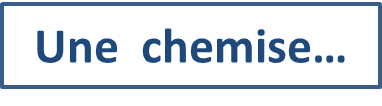 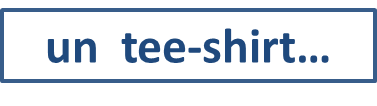 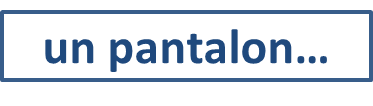 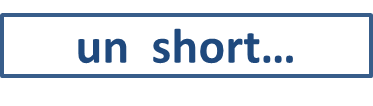 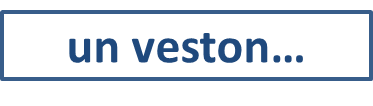 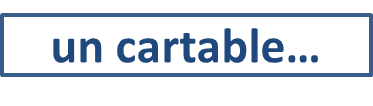 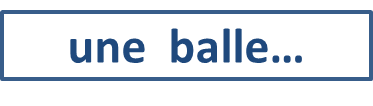 Regardez lа vidéo!
Vêtements
Porter-kiymoq
Je porte
Tu portes
Il (ell) porte
Nous portons
Vous portez
Ils(ells) portent
mouffles
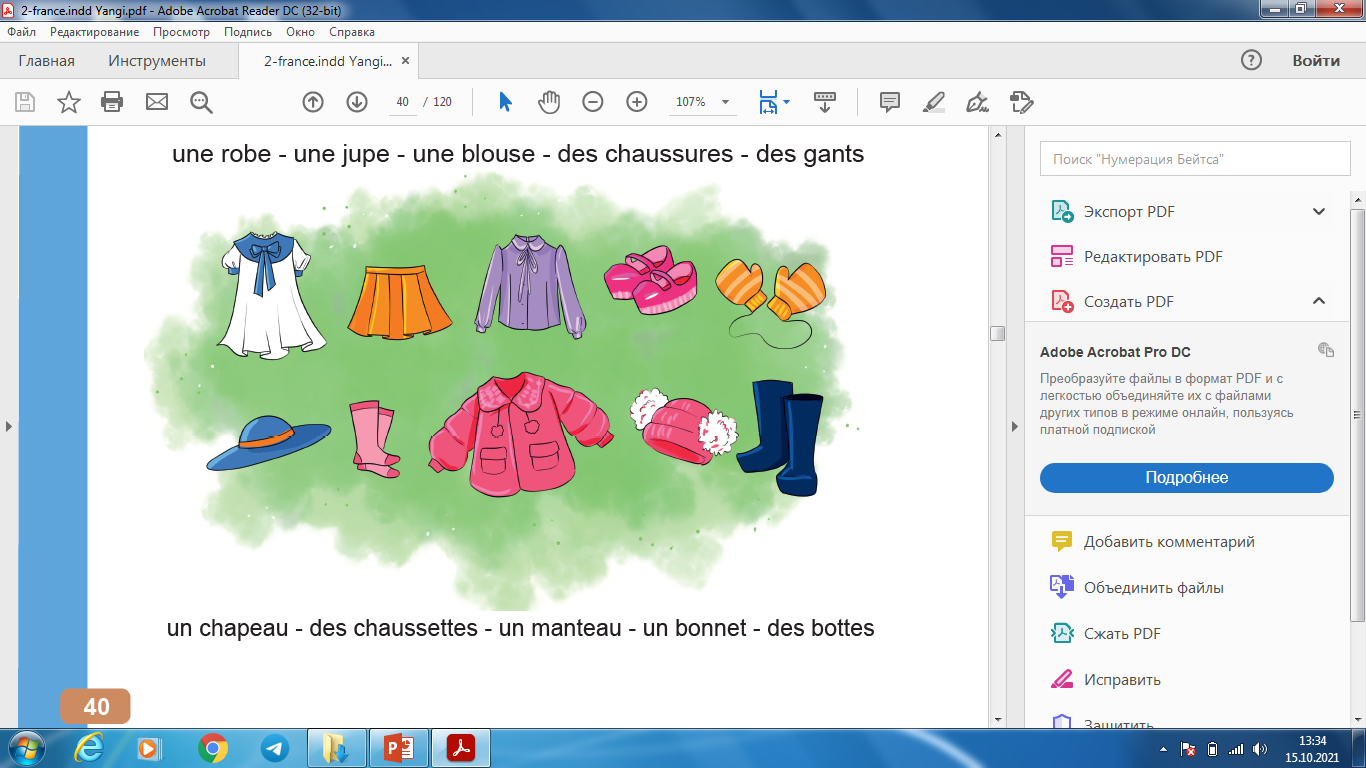 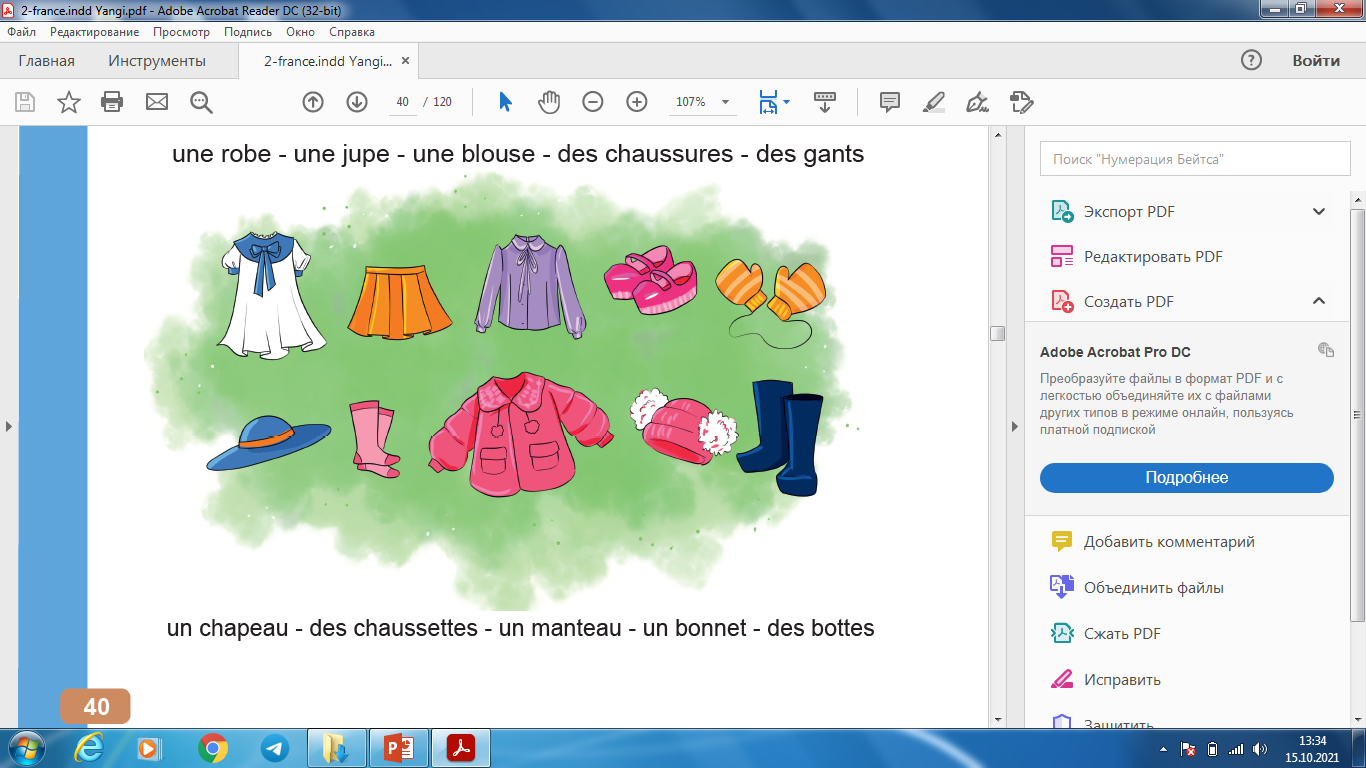 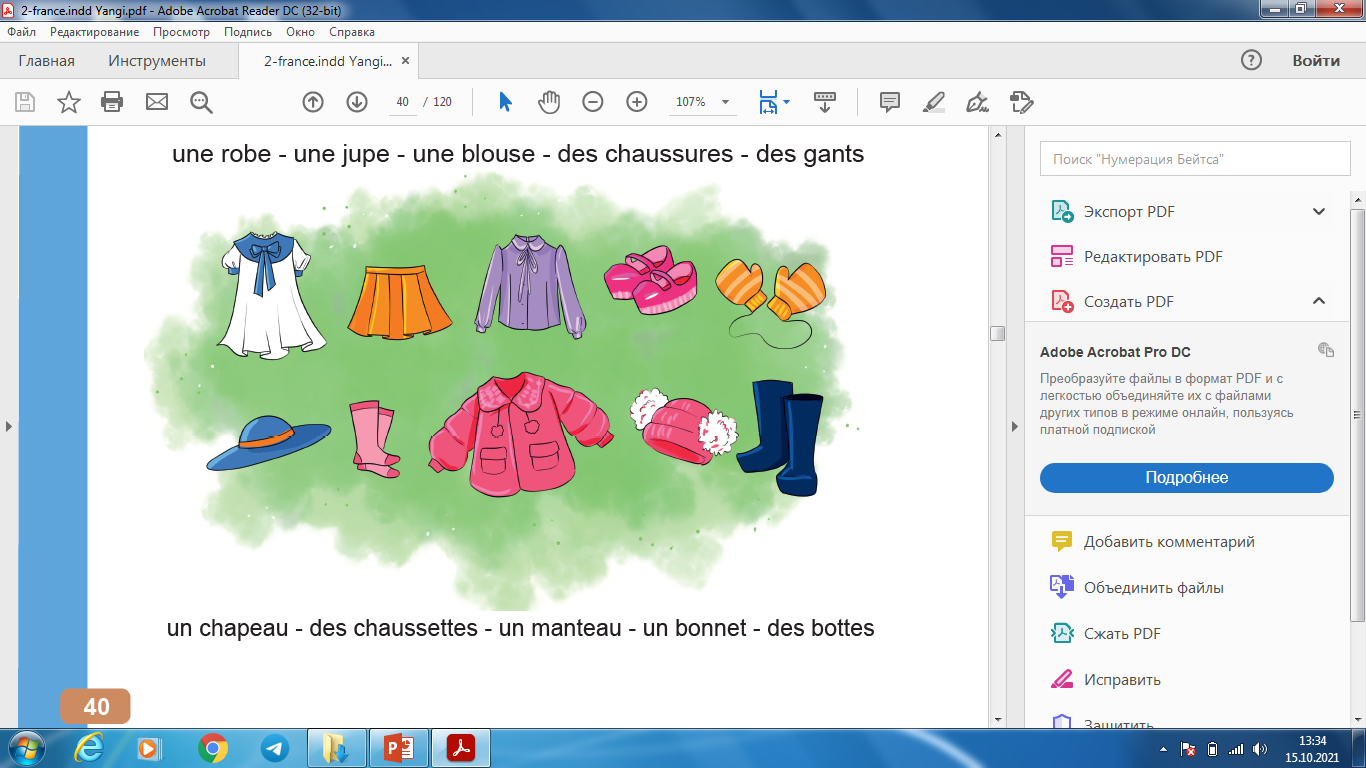 Les vêtements d’hiver
Les vêtements d’été
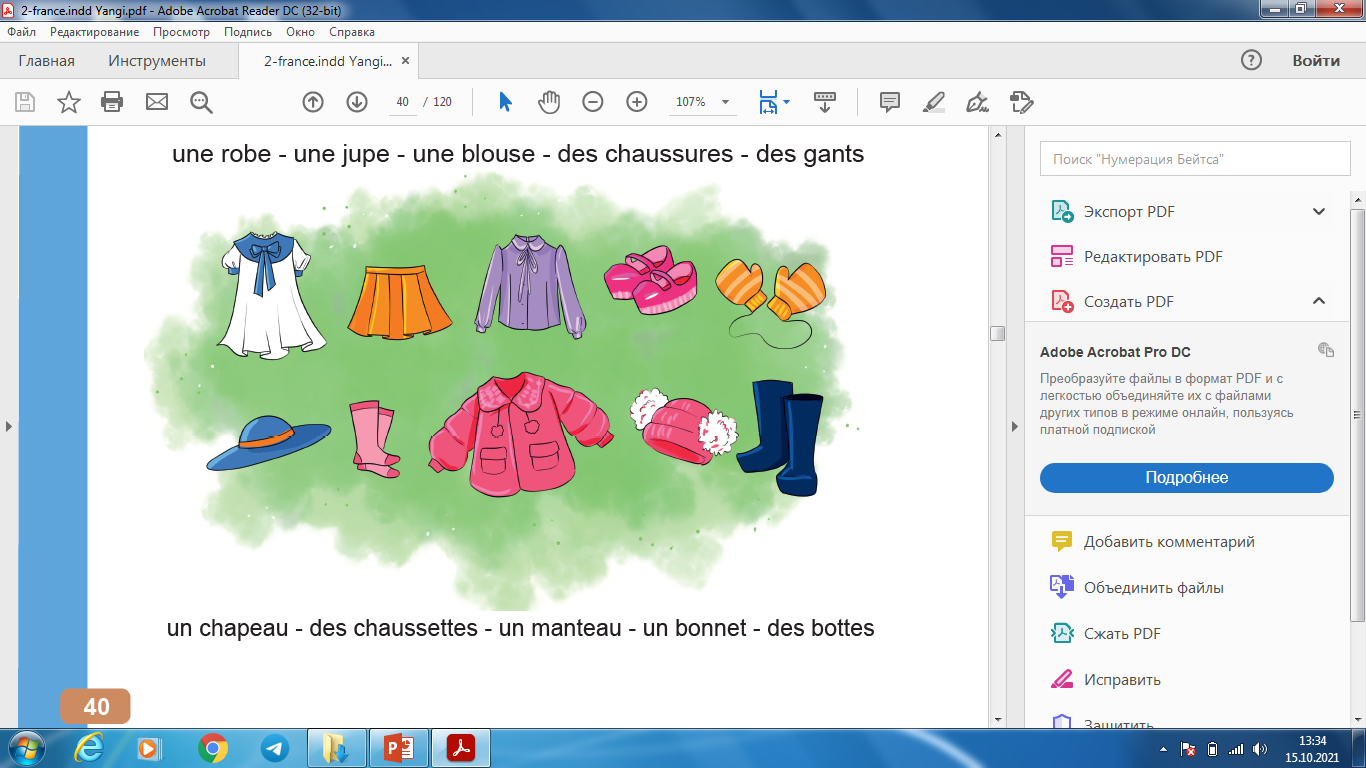 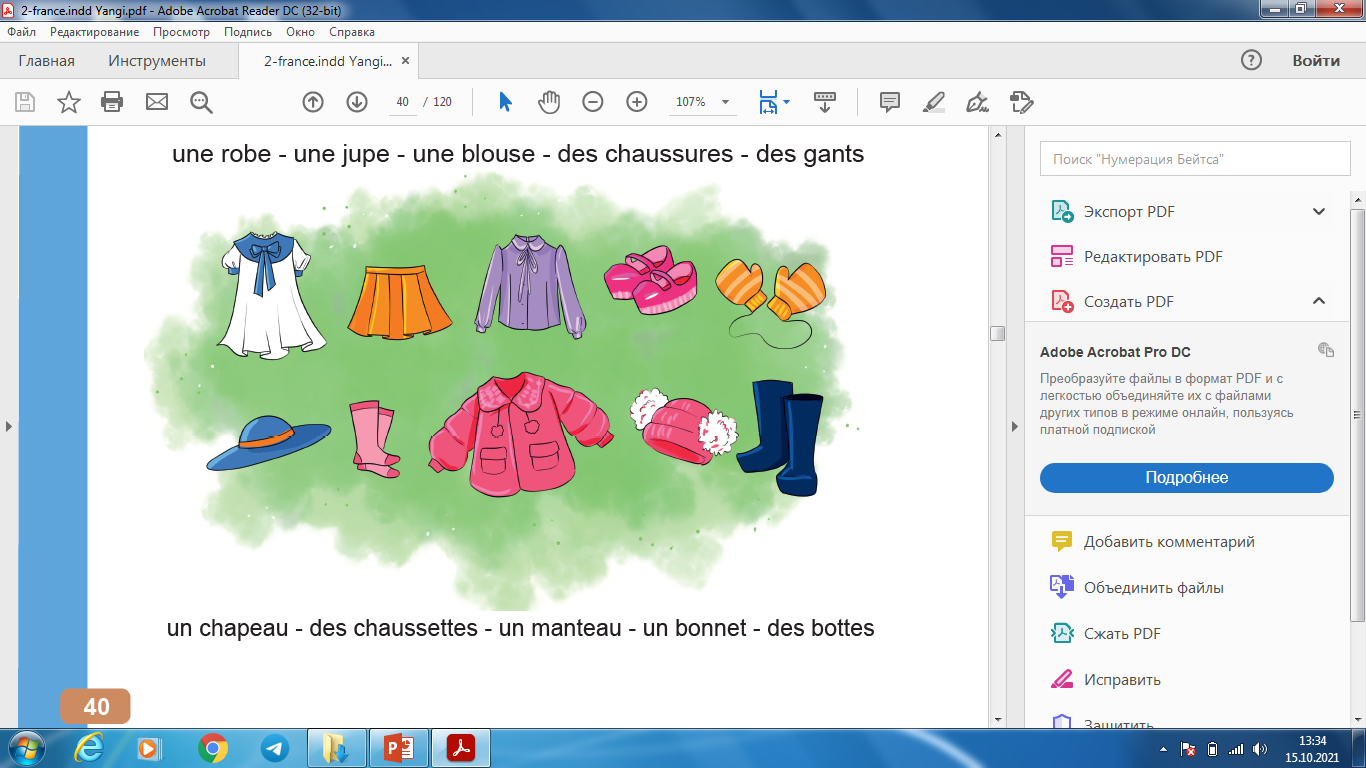 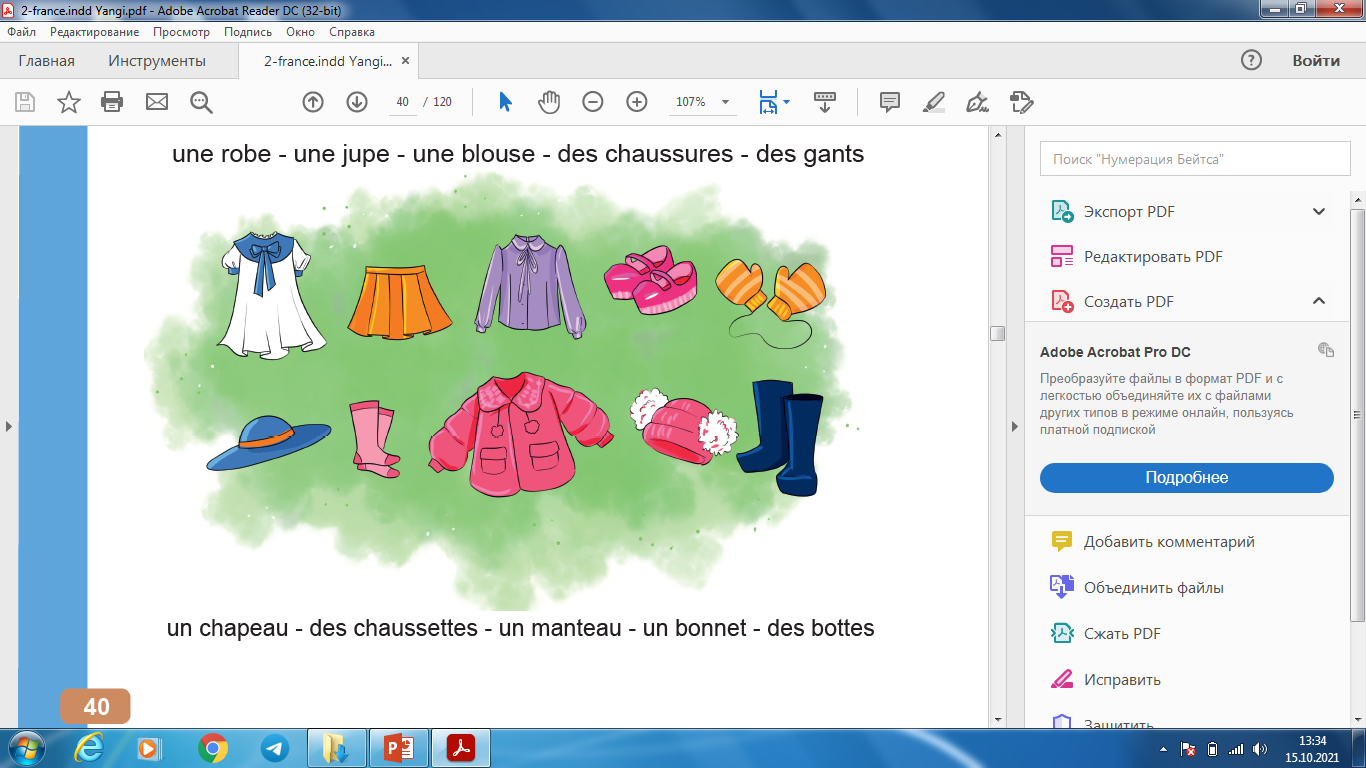 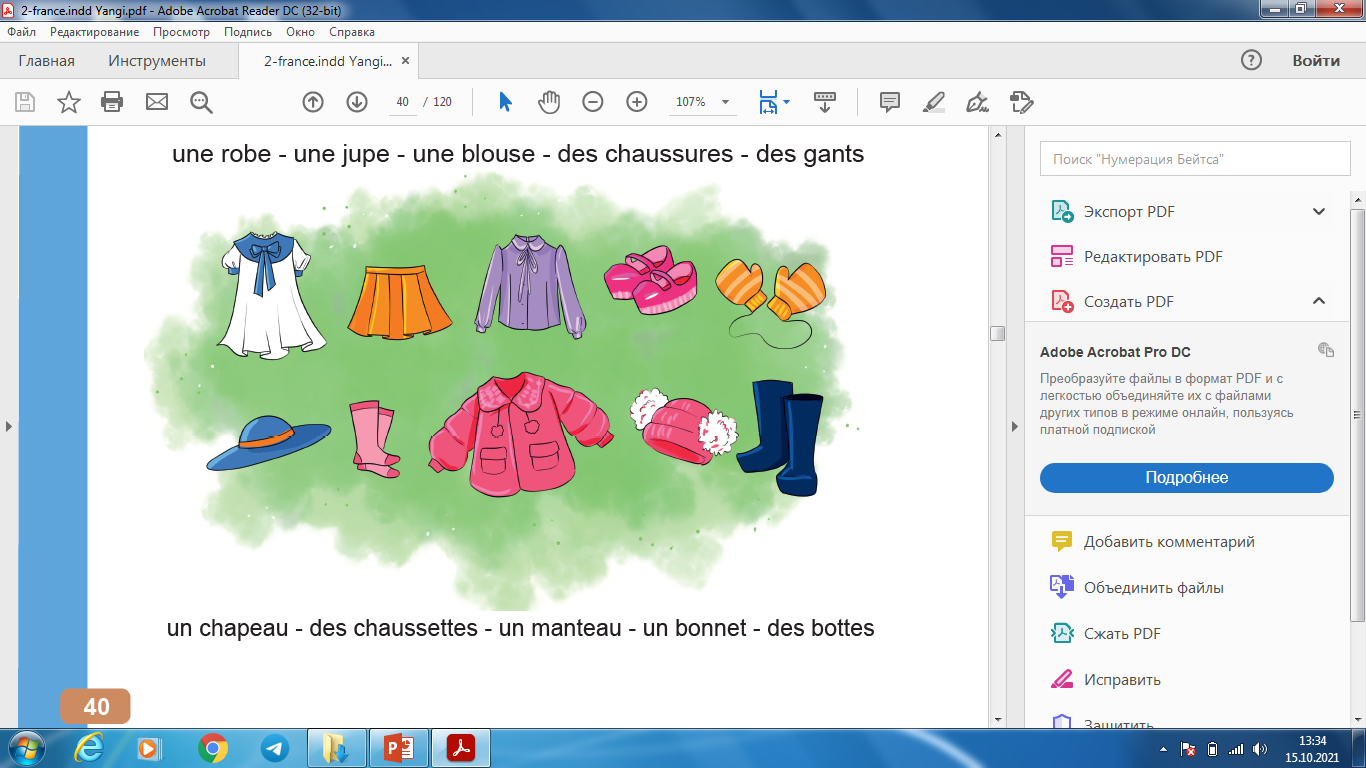 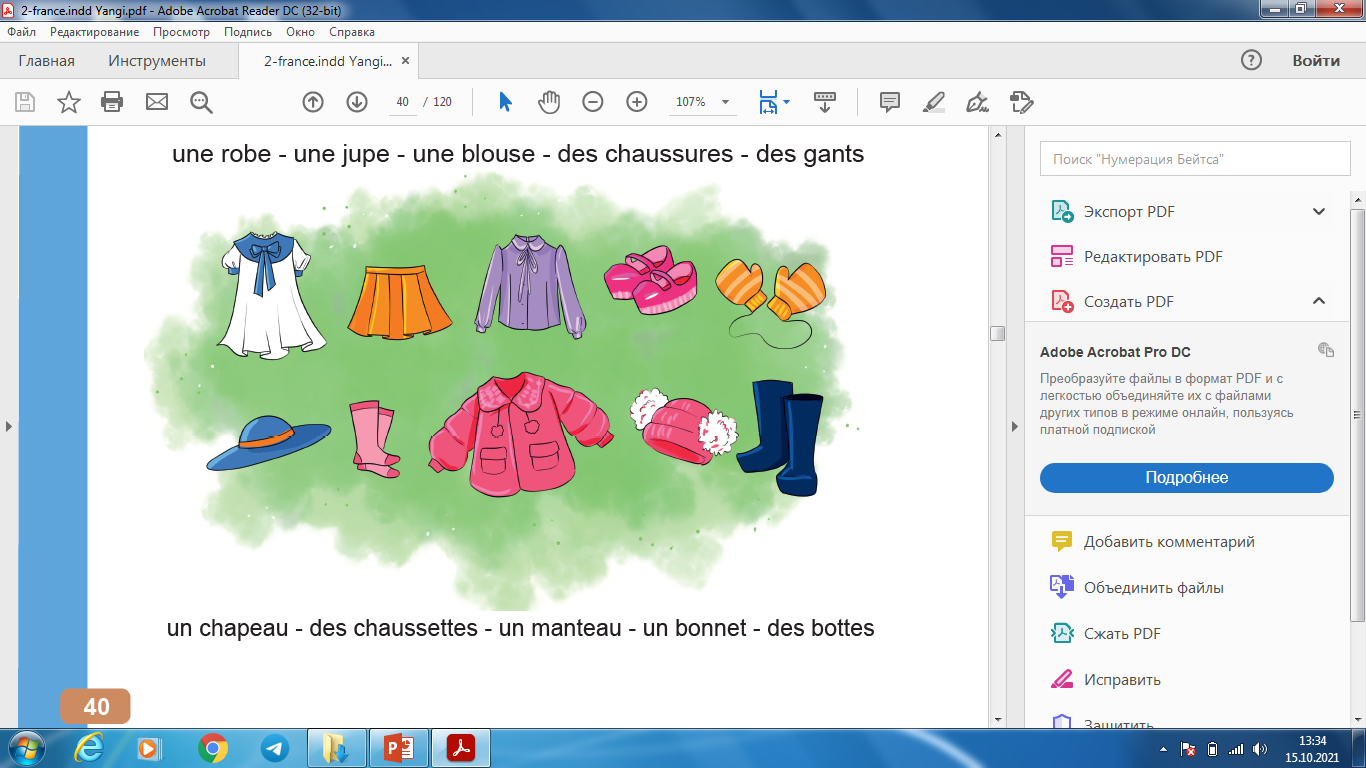 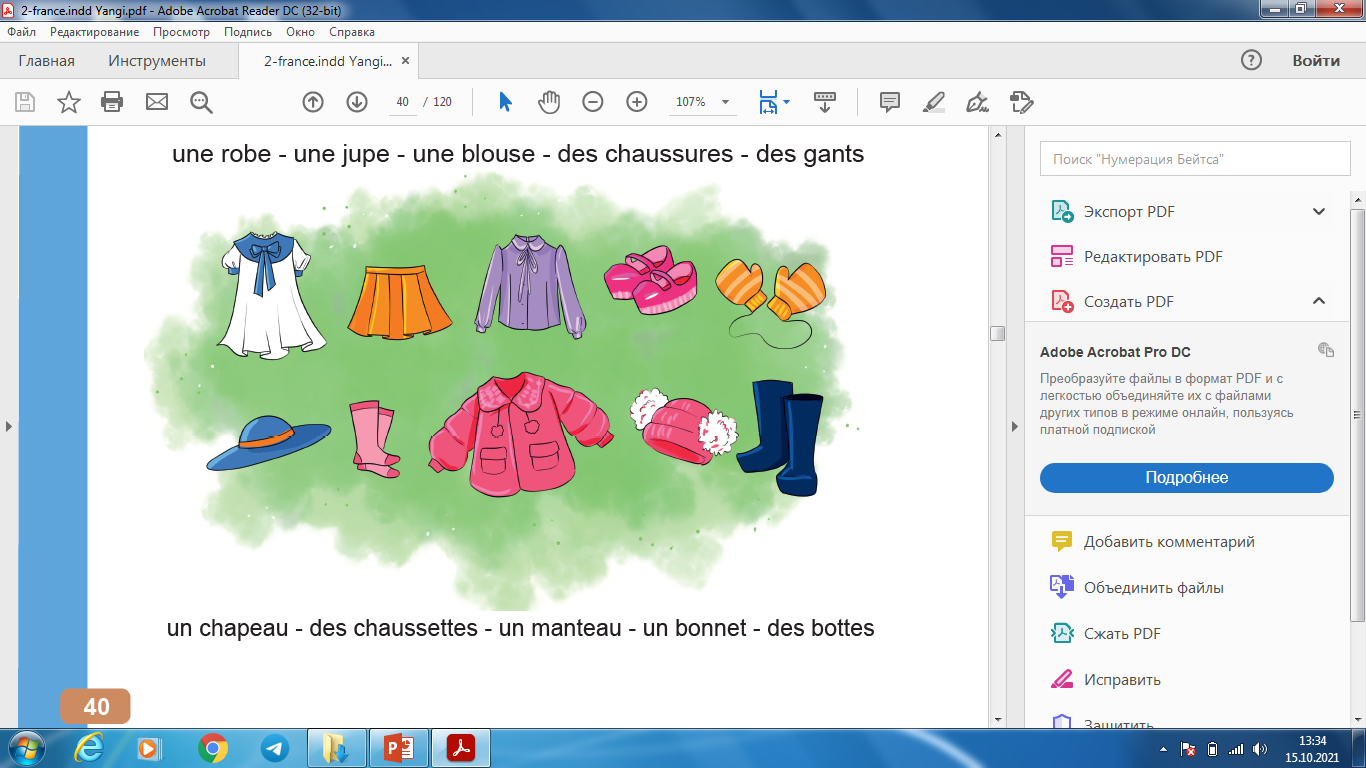 Lisons  et répondons aux questions.
Ecoutez et chantez!
Observez .Choisisez les vêtement et continuez.
Merci pour votre attention!